挽救命懸一線自殺個案與危機處理
諮商心理師-蔡容容
新竹市生命線社區心理衛生中心／諮商心理師／2013.04迄今         
彩虹風城／諮商心理師／2015.09迄今              
中華大學諮商中心／兼任心理師／2019.02迄今
清華大學南大校區諮商中心／兼任心理師／2019.09迄今
新竹市聾人協會／輔導志工培訓帶領者／2019.05迄今
新竹市校外會／諮商心理師／2014.06-2015.02       
淡江大學諮商輔導組／全職實習心理師／2011.07-2012.06
個人經歷
危機這件事
你們經驗過什麼？
你最想知道什麼？
極度的負向(extremely negative)該事件使個體在生理和情緒方面產生極大的痛苦。
不可控制(uncontrollable)個體感到無助、無力、甚至可能產生犯罪行為。這些感受與個體對事件的經驗和知覺有關。
使人失去人性(depersonalizing)這項特徵與個體失去控制感有關，災難會剝奪人性，個體的自我價值和價值觀會變得較無意義。
突發、非預期(sudden and unexpected)個體只有很短的時間可以適應因危機而產生的問題。
有大規模影響的可能性(potential for a large-scale impact)會直接或間接的影響大部分的人。
    (Brock ,2002)
情境危機
凡是發生在校園內或與校園成員有關的事件或情境，而對其身心造成不安、壓力、傷害；而以現有的人力與資源，難以立即解決者均可稱之為「校園危機」。
（吳秀碧，1998）
校園危機
校園危機類別
精神疾病所引發的突發狀況、自傷或傷人事件；
感情糾紛所引發的自傷、傷人與威脅恐嚇；
性騷擾或性侵害事件的處理；
其他：課業挫折、壓力過大引發的自傷行為、學生連續意外死亡引起的校園恐慌、家長或校外人士對學校的威脅恐嚇等
（麥麗蓉、蔡秀玲，2004）
幾乎在所有自殺個案裡，自殺都是當事人的痛苦所造成，那是種特定的心理痛苦，來自於挫敗或是扭曲的心理需求
受挫的愛
斷裂的人際關係
受到攻擊的自我形象
被破壞的掌控
支配需求受挫
史奈德曼 現代自殺學之父
受挫的歸屬感(我是孤寂的)
自覺無能(我是個負擔)
人際自殺論
自殺意念
取得自殺
的能力
致命的自殺企圖
能夠從痛苦的情境中脫離
讓他人有機會理解自己的痛苦
自殺的功能性
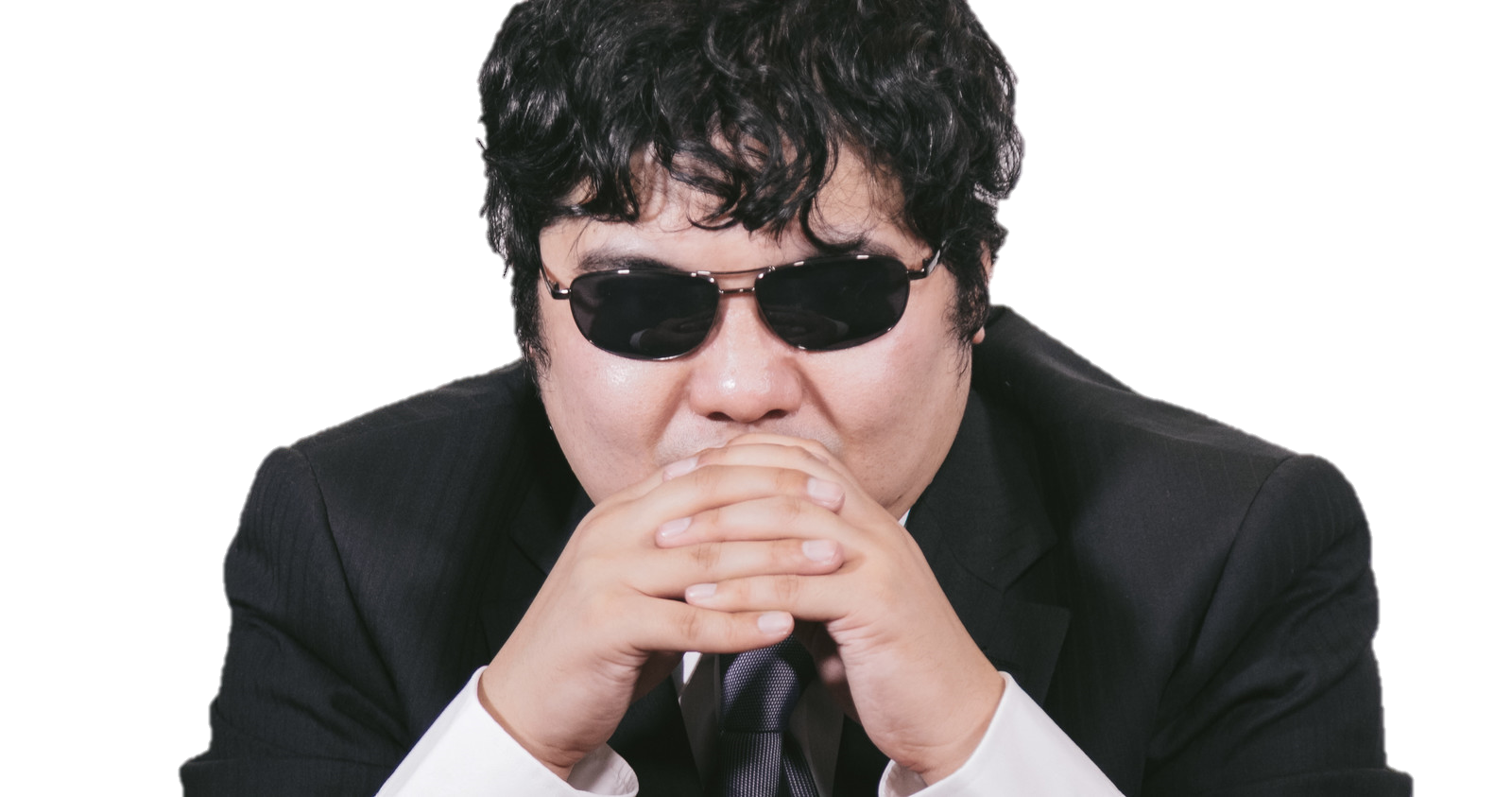 自殺危機評估
自殺的危機階段
[Speaker Notes: 詢問當事人計劃的細節 
評估自殺方法的致命程度與途徑 
了解當事人自殺計畫的可能性 
當事人是不是有可取得的社會或求助資源]
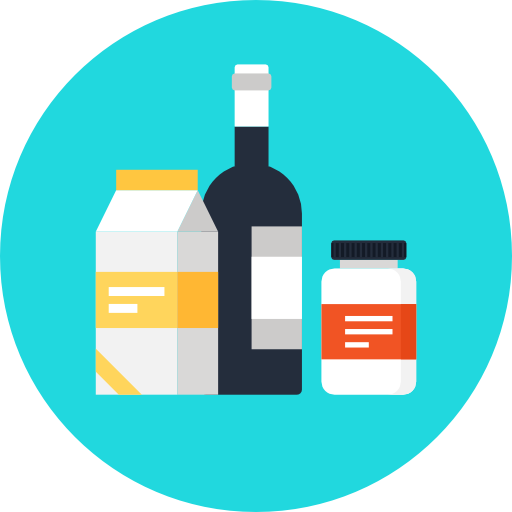 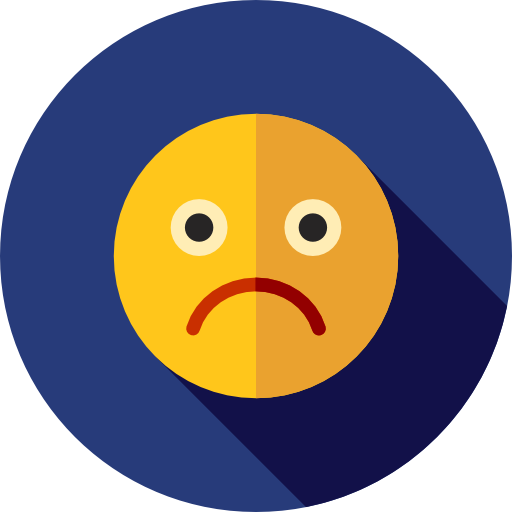 危機線索
情緒
改變
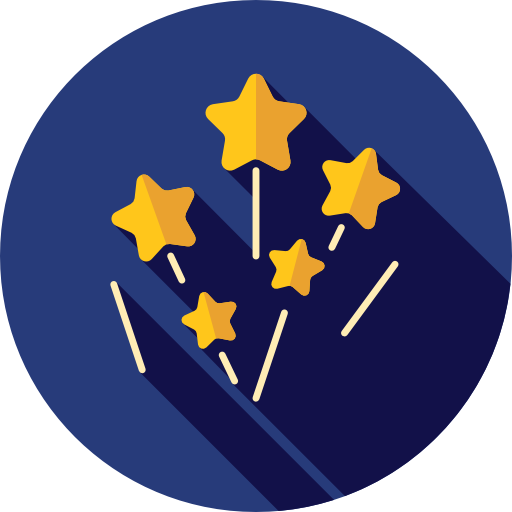 徵兆
事件
[Speaker Notes: 情緒
當事人的情緒狀態，低落、無希望、絕望、低自尊等等，透露出希望事情可以了結。
事件
了解當事人最近的生活事件，是不是遭遇比較大的挫折失落，或者與重要的他人有爭執。
改變
當事人是否透露出生活正有些改變，比如打算離職，規劃比較大且忽然的變動，或者是生活模式的改變（抽菸喝酒等）。
預兆
當事人開始有一些「告別」的行動，處理財產，會面重要的親友，分送東西給別人等等。]
保護因子
積極有效的治療精神疾病、身體疾病或物質濫用
家庭與社會的支持
具備有情緒安頓能力
問題解決的技巧
維持原本生活的能力
自殺危機評估練習
史上最強危機處理團隊
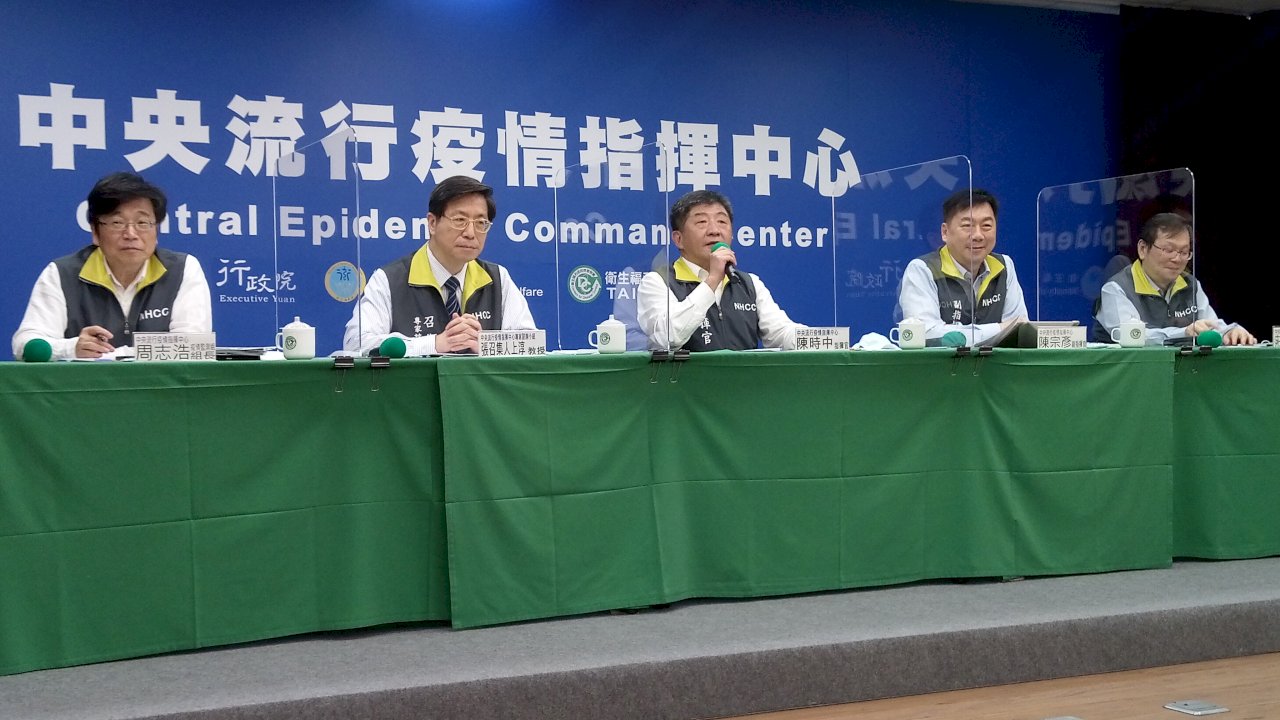 危機前的預備
擬定應變計劃：「凡事豫則立、不豫則廢」，有了計劃；不至於使學校、組織面臨危機時手忙腳亂。
成立危機管理小組：小組成員要有專業知識和技能、具有健康的人格特質，可以實際去實行任務；並且合作編製危機反應手冊。
敏感危機的警訊：在職訓練，協助教師認識處於危機的學生，並且實施學生悲傷輔導。初期的危機的察覺可將危機消弭於無形。開設「死亡、生命教育課程」，以及親職教育課程；增進家長處理親子間問題的能力與技巧。
強化決策者的危機辨識及處理能力：決策者對事件處理的支持及其危機意識的高低，皆影響到事件處理的時效。教職員工演練、熟悉危機處理的程序與技巧；一旦事件發生才能有效因應。
與外界保持良好的公共關係：平日即與媒體、社區保持好關係，一旦有事發生也有人相助。
危機當下的處理
要有正確態度：危機小組要鎮定、負責、誠實、果決和大公無私的理念。校園受害者之輔導工作則以穩定狀況、減少傷害為主。
發揮處理小組的功能：「養兵千日、用於一時」適度授權、並鼓勵成員運用創造力、掌握時間及工作流程；對受害者提出救助。
加強危機情境下的溝通：建立危機溝通計劃、成立記者招待室、設立專線以隨時待查、指派發言人即時掌握大局以防訊息誤導。
提昇決策品質：容許不同意見的提出、對小組做心理建設以提高小組危機辨識能力。
危機之後的活動
成立評估調查小組：負責對整個活動及危機成因的調查與評估，在未查明真象前切勿下斷語；然後將評估結果作為下次的參考。
加速復原工作的進行：危機發生後，對關係人應做適當的處置與補償；勇於向社會公眾說明原委及處理情形以示負責。針對創傷事件後的校園內部公共關係，宜做受害者及同儕負面情緒、個人內心適應的探討及輔導。
不斷學習與修正：危機爆發時為修正、檢討、調整的良機。從中學習教訓；避免下個危機、更進一步到管理下一個危機。